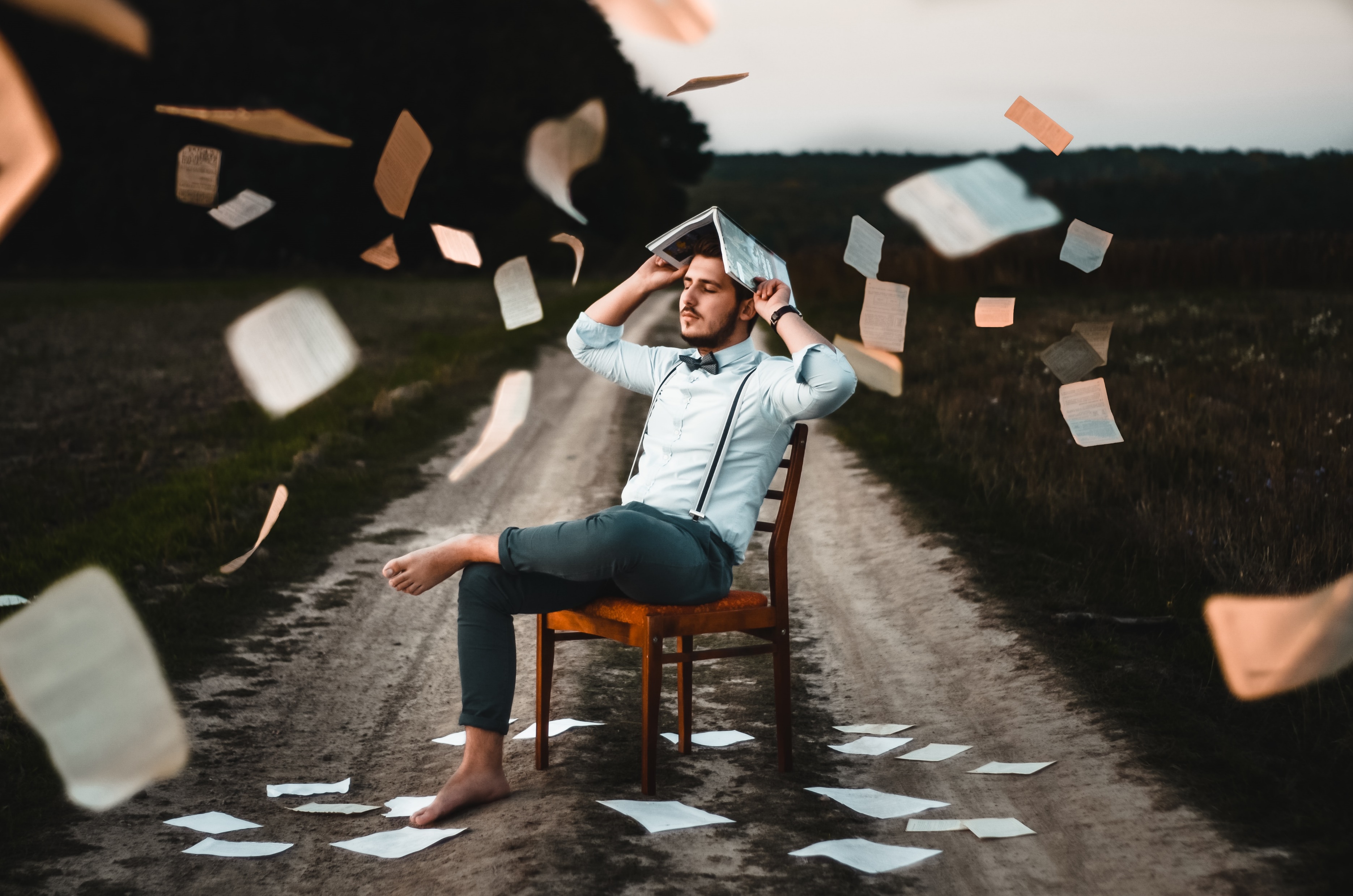 Vzdělávání v kyberprostoru I
Michal Černý
Škola v proměnách času
Změny ve VŠ vzdělávání od roku 1988 do současnosti
Autonomie učení
Technologie a změny
Online kurzy
MOOC
MOOC
Webináře
Osobní vzdělávací prostředí
Osobní vzdělávací prostředí